202X
年度工作总结
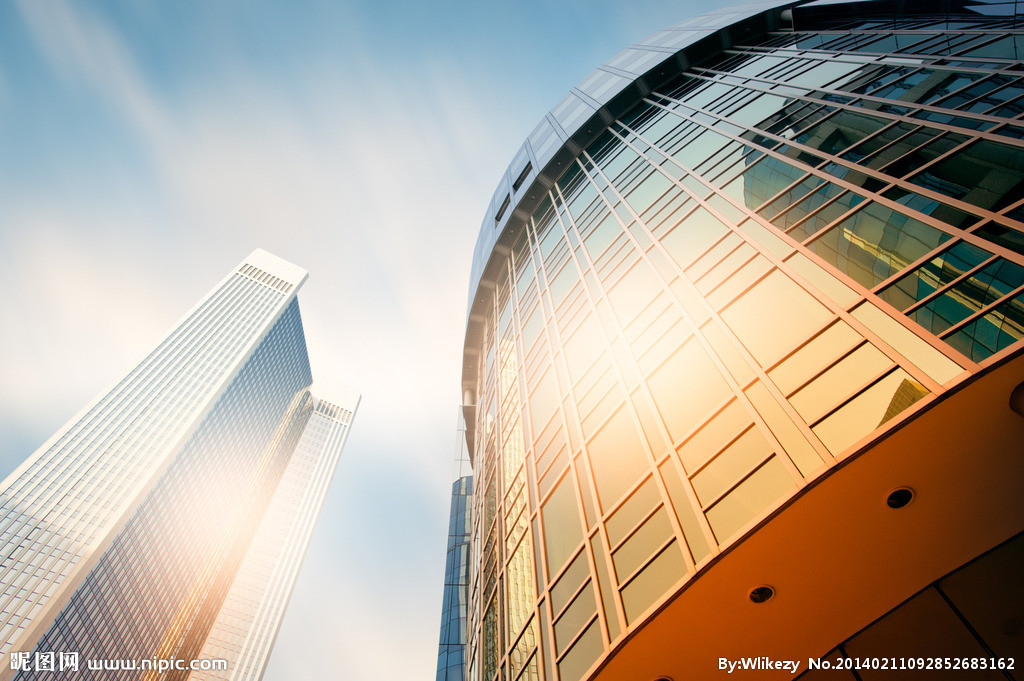 目录
01
点此添加标题
02
点此添加标题
03
点此添加标题
04
点此添加标题
点此添加标题
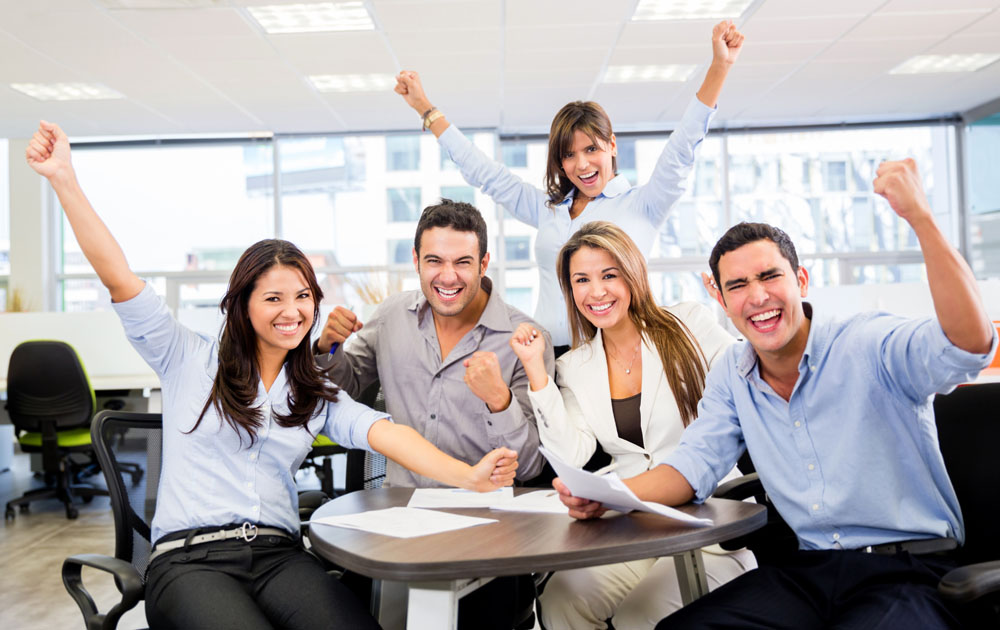 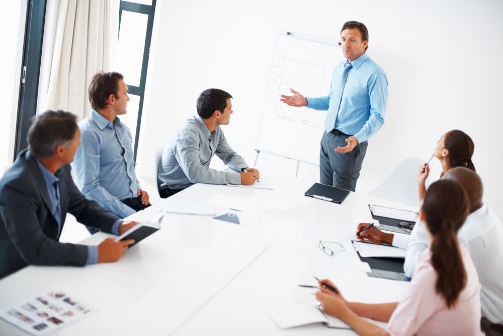 在这里添加你的文字，图片也可以，记得加满哦。
在这里添加你的文字，图片也可以，记得加满哦。
添加标题
添加标题
添加标题
添加标题
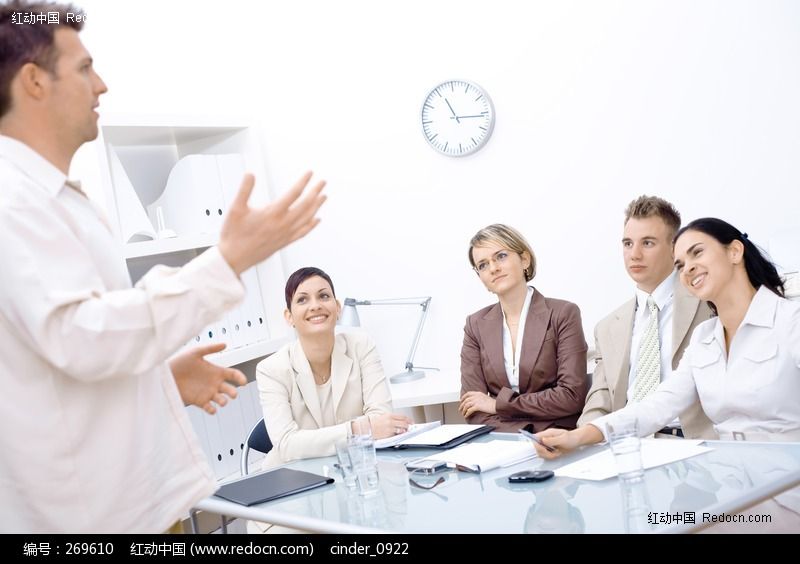 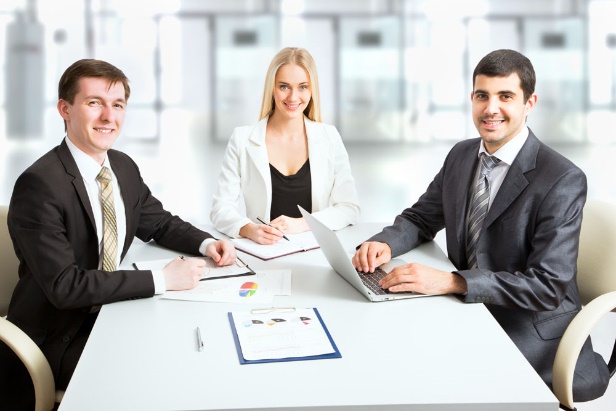 在这里添加你的文字，图片也可以，记得加满哦。
在这里添加你的文字，图片也可以，记得加满哦。
点此添加标题
100%
95%
添加标题
81%
73%
76%
70%
64%
62%
56%
50%
45%
42%
35%
5%
1
2
3
4
5
6
7
在这里添加你的文字，图片也可以，记得加满哦。 在这里添加你的文字，图片也可以，记得加满哦。 在这里添加你的文字，图片也可以，记得加满哦。 在这里添加你的文字，图片也可以，记得加满哦。 在这里添加你的文字，图片也可以，记得加满哦。 在这里添加你的文字，图片也可以，记得加满哦。
点此添加标题
添加标题
添加标题
在这里添加你的文字，图片也可以，记得加满哦。
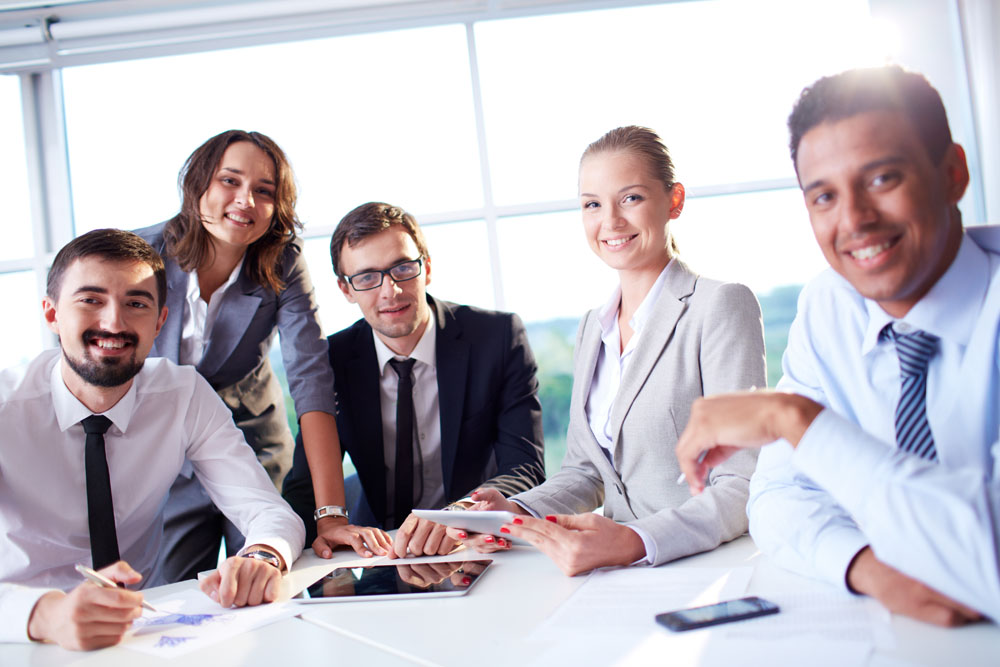 添加标题
添加标题
添加标题
在这里添加你的文字，图片也可以，记得加满哦。
添加标题
添加标题
添加标题
在这里添加你的文字，图片也可以，记得加满哦。
点此添加标题
添加标题
添加标题
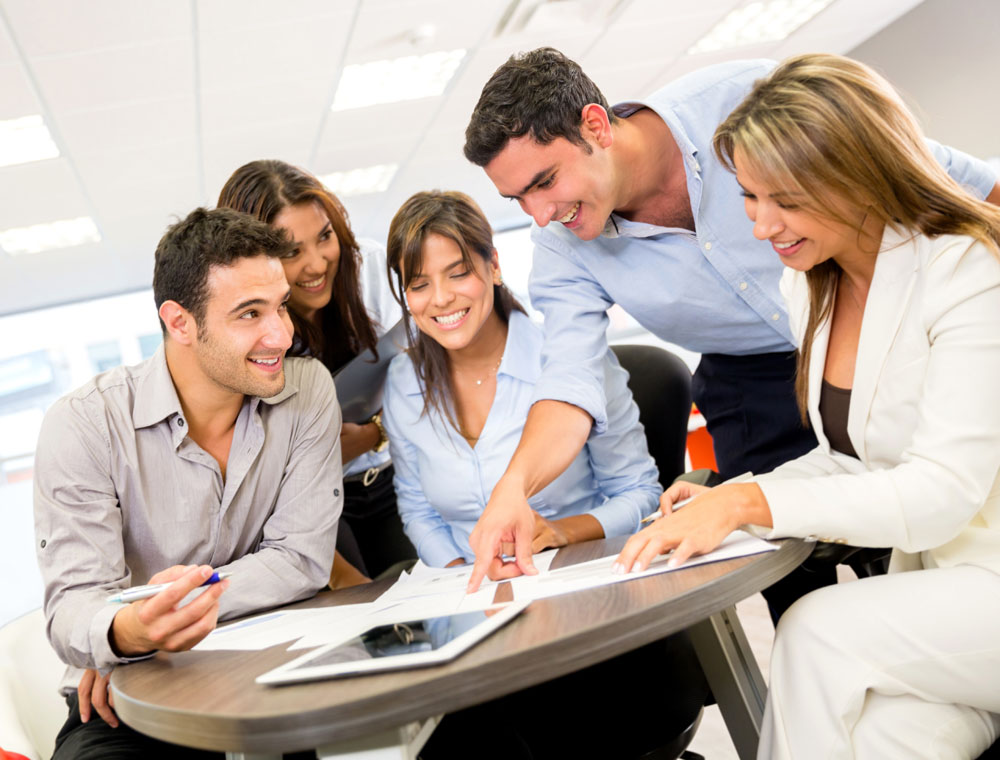 在这里添加你的文字，图片也可以，记得加满哦。
在这里添加你的文字，图片也可以，记得加满哦。
添加标题
添加标题
在这里添加你的文字，图片也可以，记得加满哦。
在这里添加你的文字，图片也可以，记得加满哦。
点此添加标题
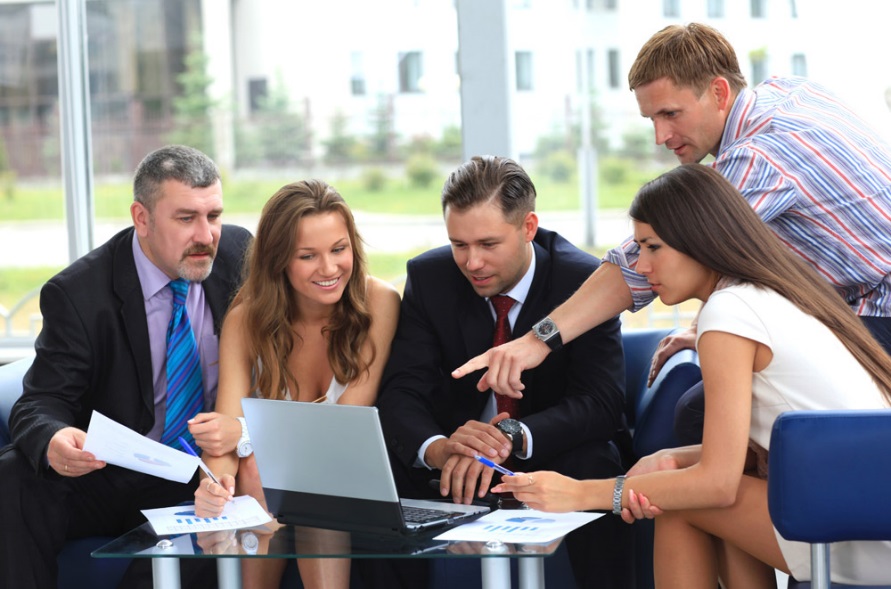 添加标题
在这里添加你的文字，图片也可以，记得加满哦。
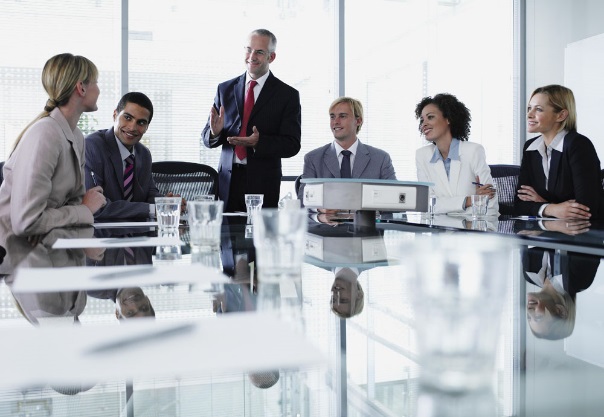 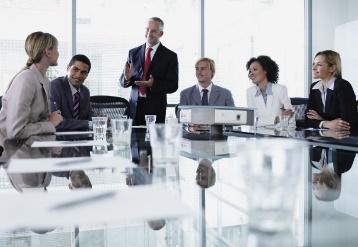 添加标题
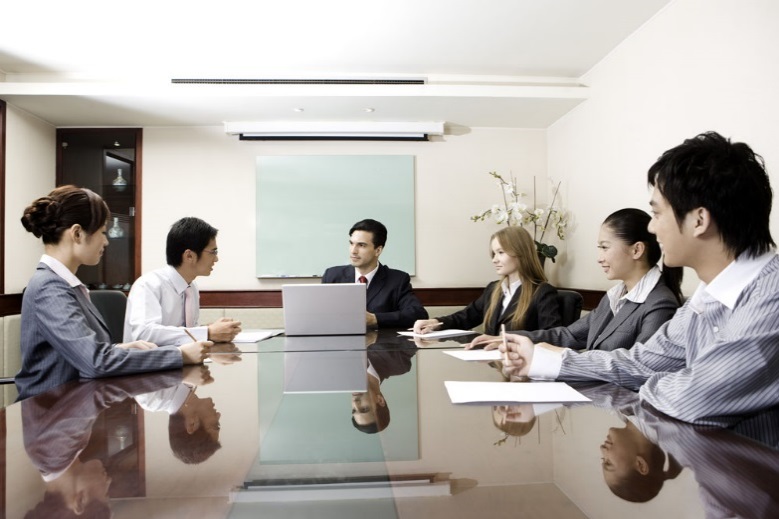 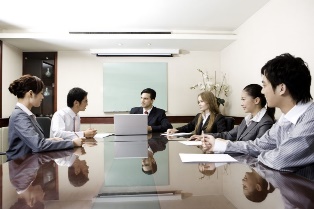 在这里添加你的文字，图片也可以，记得加满哦。
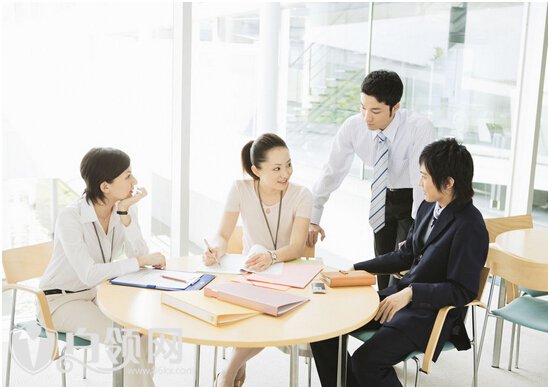 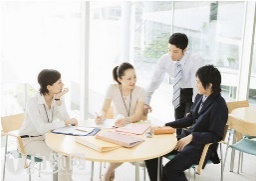 添加标题
在这里添加你的文字，图片也可以，记得加满哦。
点此添加标题
添加标题
添加标题
在这里添加你的文字，图片也可以，记得加满哦。
在这里添加你的文字，图片也可以，记得加满哦。
85%
85%
85%
添加标题
在这里添加你的文字，图片也可以，记得加满哦。
点此添加标题
25
57
68
90
%
%
%
%
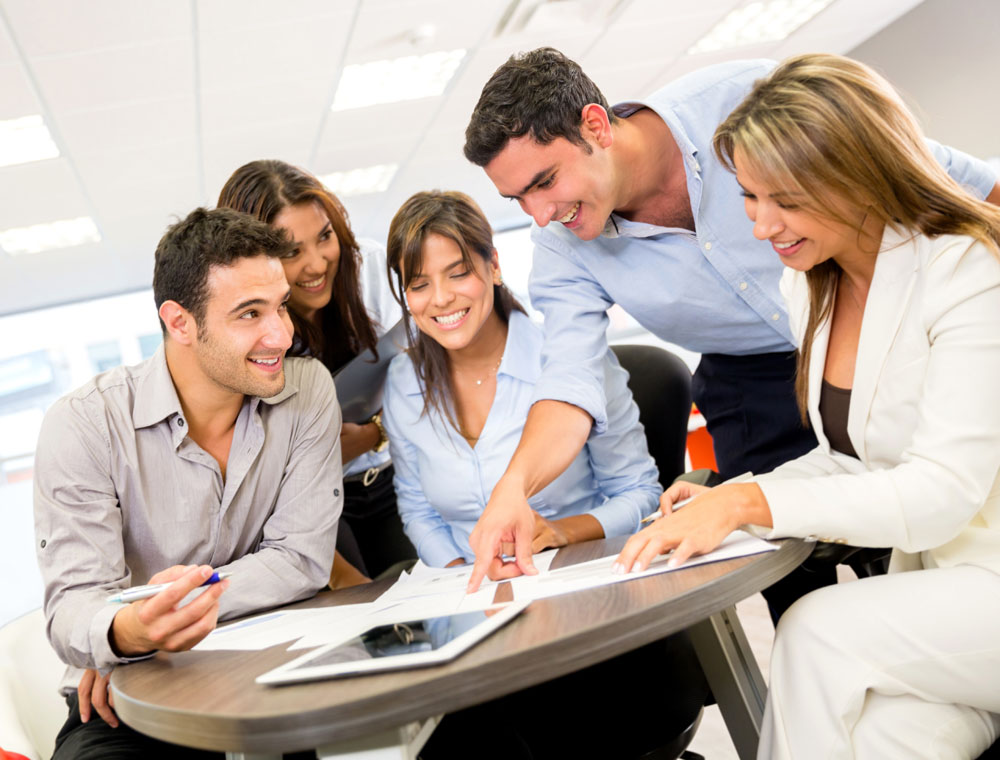 添加标题
在这里添加你的文字，图片也可以，记得加满哦。 在这里添加你的文字，图片也可以，记得加满哦。 在这里添加你的文字，图片也可以，记得加满哦。 在这里添加你的文字，图片也可以，记得加满哦。
谢谢观赏